Population and Migration Patterns and processes
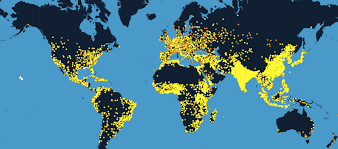 BIG IDEAS….
Patterns and Spatial Organization (PSO)
How does where and how people live impact global cultural, political, and economic Patterns?
Impacts and Interactions (IMP)
How does the interplay of environmental, economic, cultural, and political factors influence changes in population?
Spatial patterns and societal change
How do changes in population affect a place’s economy, culture, and politics?
Topic 2.6
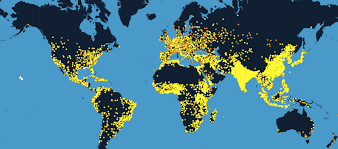 Malthusian Theory
Enduring Understanding: IMP-2
Changes in population are due to mortality, fertility, and migration, which area influenced by the interplay of environmental, economic, cultural, and political factors
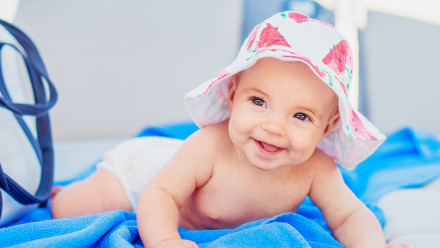 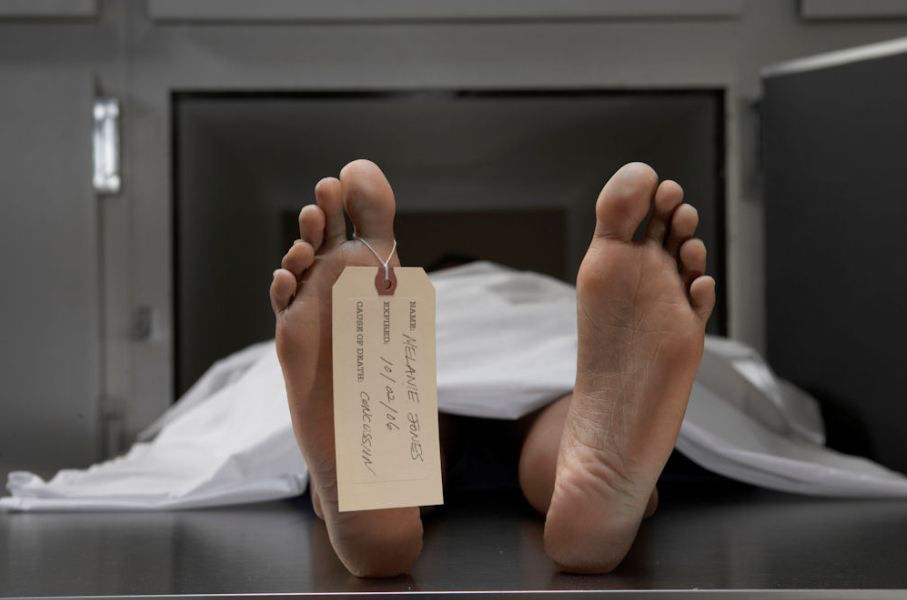 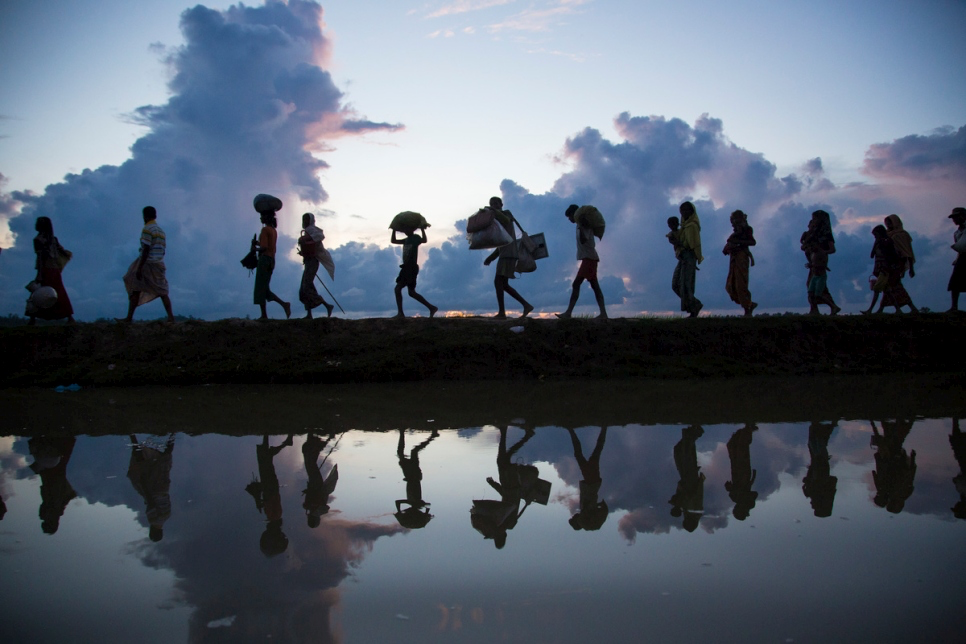 Learning objective: IMP-2.B
Explain theories of population growth and decline
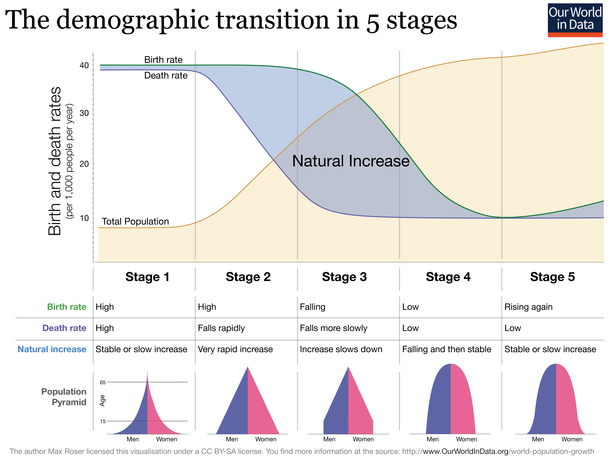 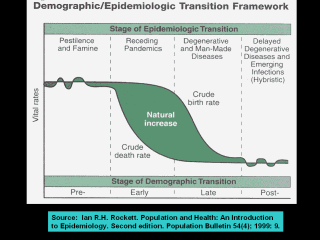 Essential Knowledge IMP-2.B.3
Malthusian theory and its critiques are used to analyze population change and its consequences
Thomas malthus was a British economist who in the late 1700s developed the term overpopulation
His belief was that the world was soon to be overpopulated since population grows exponentially (babies grow up to have more babies, who grow up to have more babies ) where as food supply can only grow arithmetically (can add land, but making more food does not mean that food can make more food)
Population was growing faster than food supply can keep up with it
He argues that disease, famine, war, or intervention (THANOS) would be needed to prevent widespread human suffering from the above
Essential Knowledge IMP-2.B.3
Malthusian theory and its critiques are used to analyze population change and its consequences
Neo-Malthusian theory 
earth's resources can only support a finite population
Pressure on scarce natural resources leads to famine and war
Advocate for contraceptive and family planning in order to keep population low and protect resources and prevent famine and war.
Essential Knowledge IMP-2.B.3
Malthusian theory and its critiques are used to analyze population change and its consequences
Esther Boserup countered Thomas Malthus and his theory
She argued that farmers want the most leisure time possible therefore they don’t farm as intensively or as efficiently as they can
That as population grows farmers will work harder and innovate (get more out of their land) in order to have the amount of food needed to meet the demands of the population
Malthus – Population growth tied to food production
Boserup – population not tied to food production ; as population grows farmers will find ways to increase production